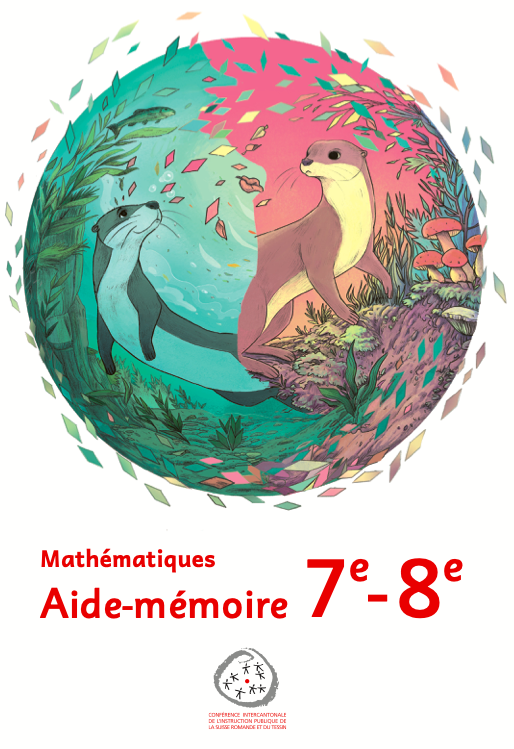 Rallye
Je découvre mon aide-mémoire 
 de 7e – 8e
Consignes
Déroulement partie 1 (Questions 1 à 14)
Le travail est individuel. 
Les questions sont à effectuer dans l’ordre. 
Les réponses doivent être validées par l’enseignant.e. Si elles sont correctes, les élèves colorient les cases correspondantes dans le tableau affiché en classe et peuvent passer aux questions suivantes.
Le Rallye est gagné par ceux qui finissent le plus vite. 

La réponse est moins importante que e chemin pour la trouver. Voilà pourquoi tout au long du rallye, on insistera auprès des élèves pour qu’ils expliquent leur démarche à l’enseignant.e ou à la classe.
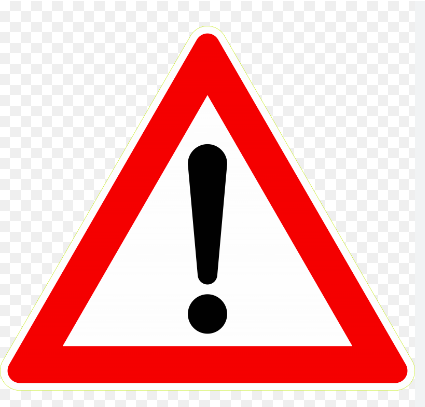 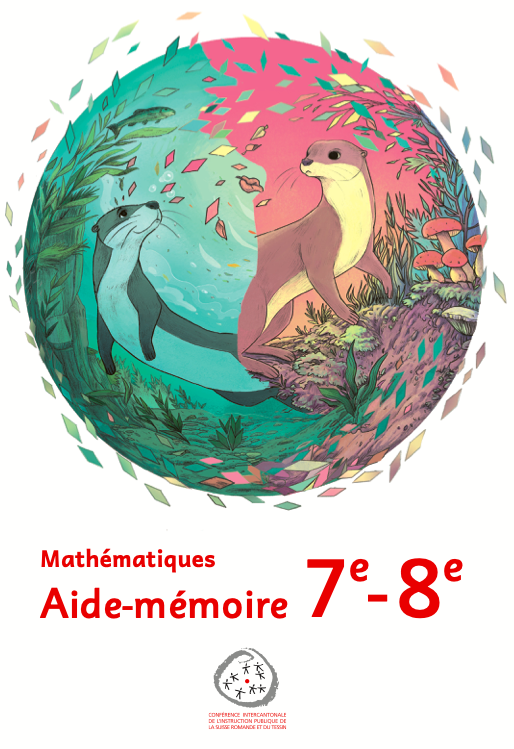 Première partie: Questions 1 à 14
J’apprends à connaître le contenu 
de mon aide-mémoire
Question 1
Mets dans l’ordre d’apparition les différents chapitres de ton aide-mémoire
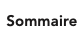 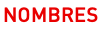 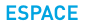 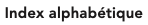 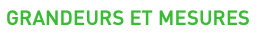 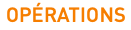 Question 2
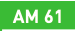 Que signifient les lettres AM?


................................................................................
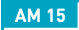 Question 3
L’aide mémoire est classé en articles
Voici un article:  
						



Combien d’articles sont classés dans ton aide-mémoire?
......................................
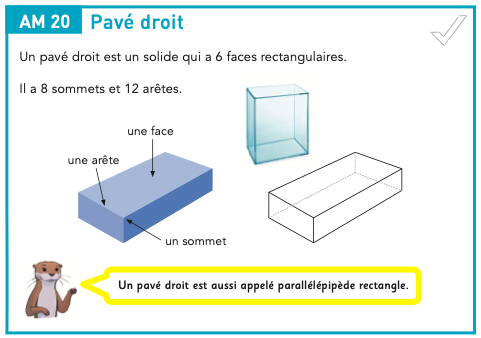 Question 4
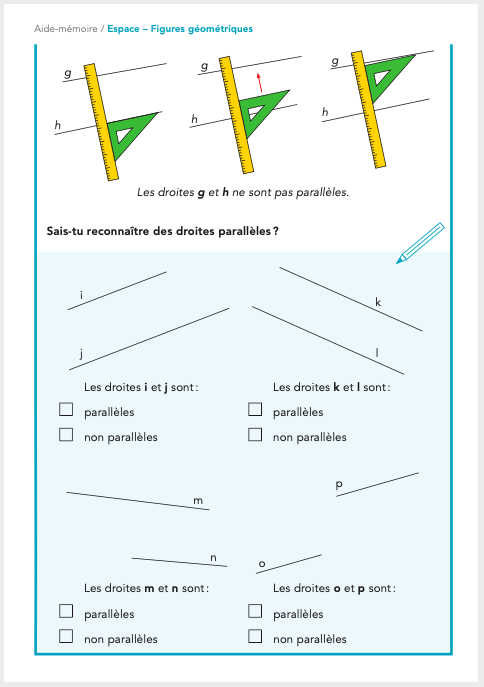 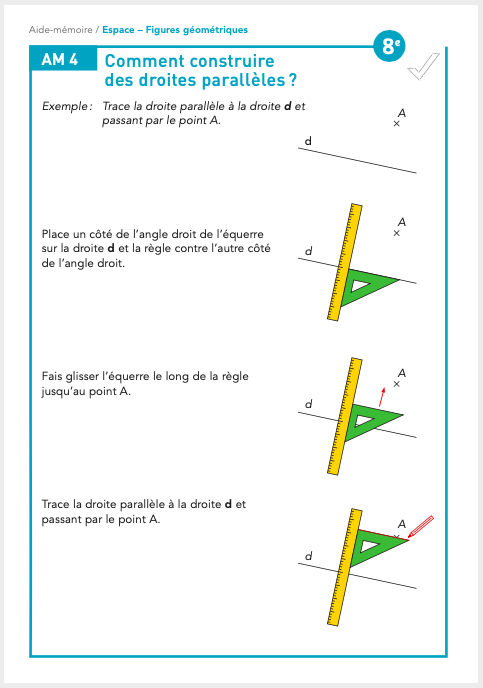 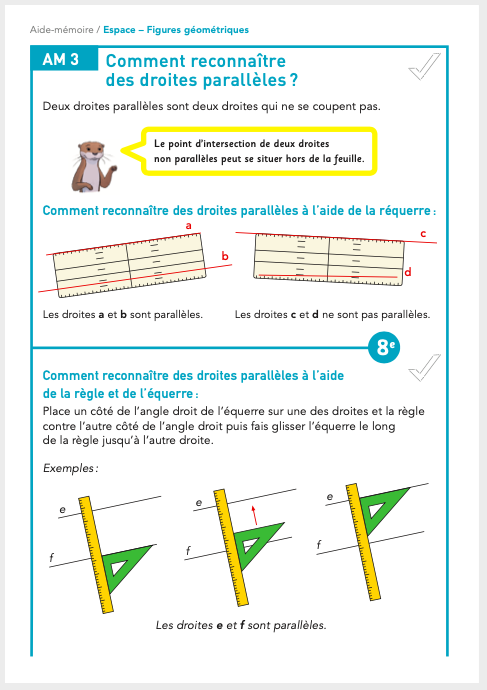 Combien d’articles y a-t-il sur ces trois pages? ......................................
Question 5
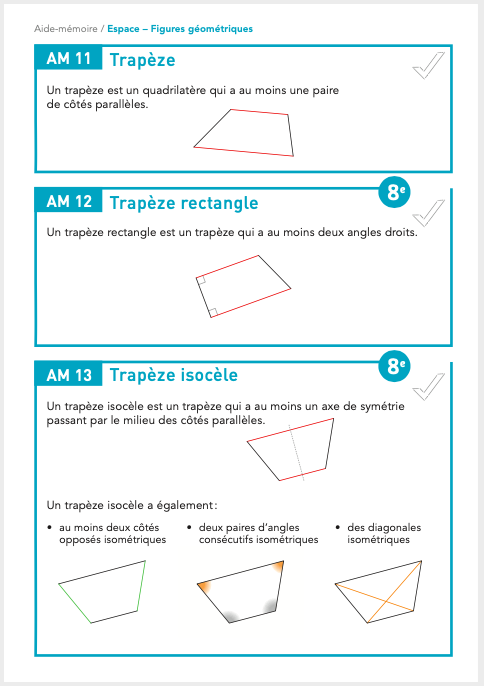 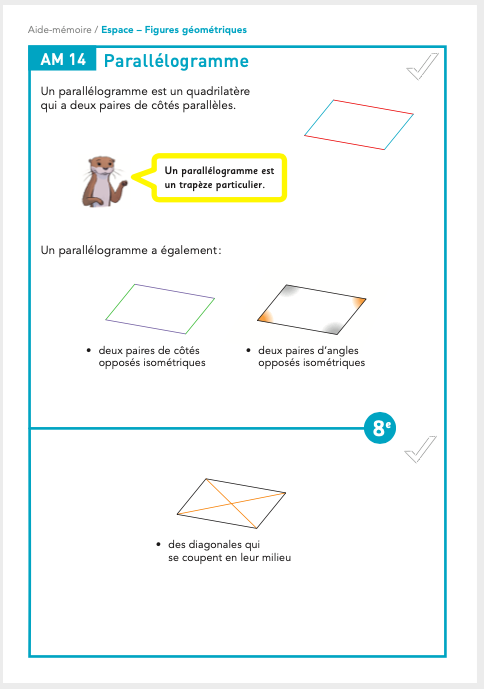 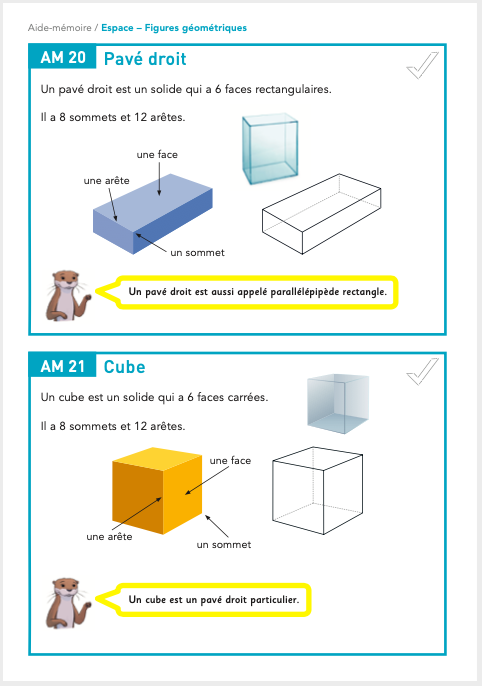 Combien d’articles y a-t-il sur ces trois pages? ......................................
Question 6
Cherche la page qui explique comment fonctionne ton aide-mémoire

L’aide mémoire est composé par 4 axes thématiques, 
les quels?

.................................		................................. 

................................. 		.................................

Où sont-ils résumés? 	.................................
Question 7
Complète les phrases avec le bon nombre: 
La partie ESPACE comprend ...... chapitres.

La partie NOMBRES comprend ..... chapitres. 

La partie OPERATIONS a ..... sous-chapitres 

La partie GRANDEURS ET MESURES a ..... sous-chapitres.
Question 8
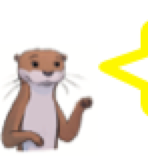 Entoure la bonne réponse: 

Quelle est le rôle de la loutre?
1) 	Elle donne des conseils pour mieux comprendre les informations 	
	de ton aide-mémoire.

2) 	Elle donne des informations en plus pour les élèves qui ont de la 	
	facilité en maths. 

3) 	Elle rappelle les informations que tu dois apprendre par cœur.
Question 9
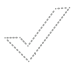 Trouve le pictogramme suivant: 

Entoure les bonnes réponses (plusieurs réponses possibles)
1) 	Je peux colorier le 	lorsque mon enseignant.e dit que l’article est 
	important.

2) 	Je peux colorier le	 lorsque mon enseignant.e dit que je maîtrise les 	
	notions abordées dans l’article. 

Je peux colorier le 		lorsque mon enseignant.e dit qu’il faut se rappeler de 	
	cette notion pour un prochain TS.
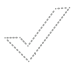 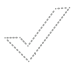 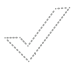 Question 10
VRAI ou FAUX
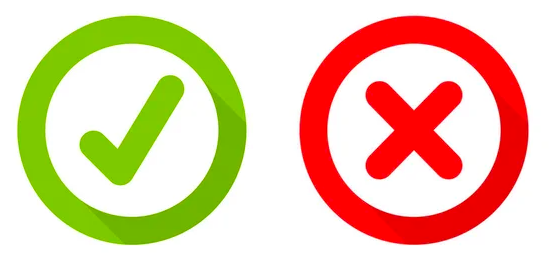 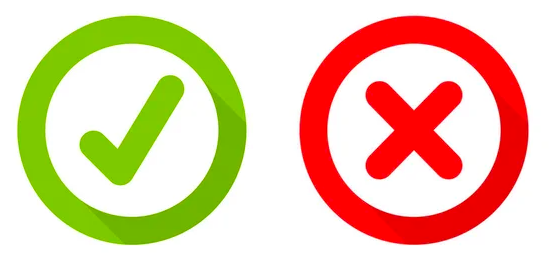 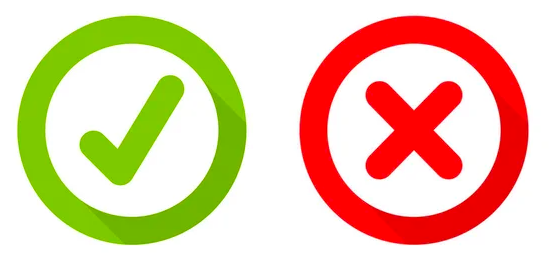 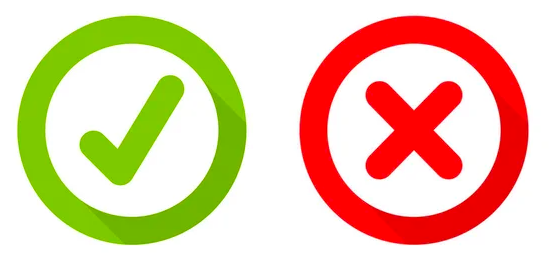 Question 11
Entoure la partie de ton aide-mémoire que tu consultes pour trouver le plus rapidement possible « axe de symétrie »?
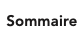 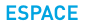 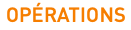 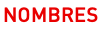 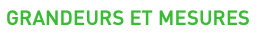 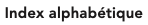 Question 12
Quel ou quels articles consultes-tu pour 
comprendre la notion d’axe de symétrie? 
...........................

Quel est ou quels sont les articles qui énoncent les mots 
« axe de symétrie »? ..................

Quelle est le savoir mathématique le plus utilisé dans ton aide-
mémoire? 
...................................................
Question 13
J’ai oublié la signification d’ « isométrique ».

Dans quel article trouve-je des explications? ................

2) Recopie une phrase de ton aide-mémoire pour montrer 
que tu as compris la notion d’ « isométrique »
..............................................................................................
..............................................................................................
Question 14
Ton aide-mémoire s’adresse aux élèves de 7e et de 8e année. 

Donne un exemple de notion qui s’adresse seulement aux élèves 
de 8ème année. 
.................................................................................................................
..................................................................................................................
.................................................................................................................

Dans quel article as-tu trouvé cette information?
......................................
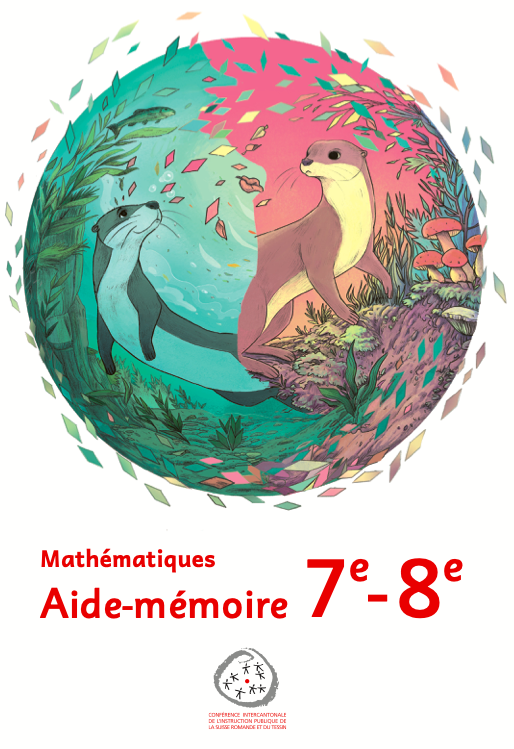 Finde la première partie!
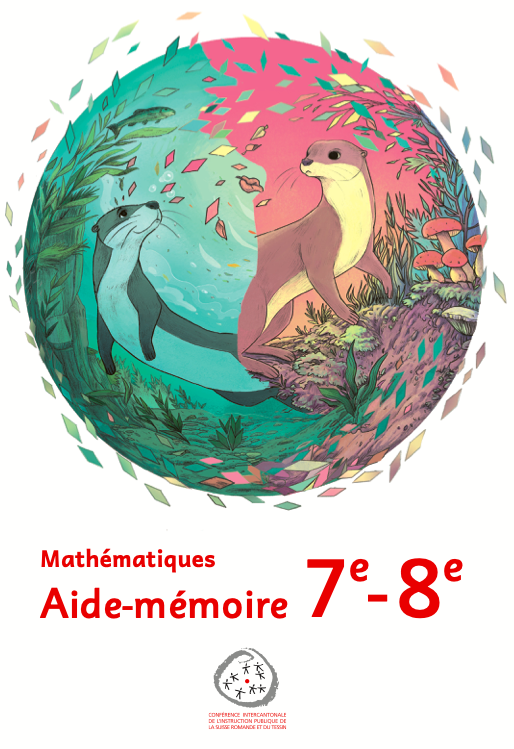 Deuxième partie: Questions 15 à 28
J’apprends à aborder des sujets mathématiques avec mon aide-mémoire
Consignes
Déroulement partie 2 (Questions 15 à 28)
Le travail est à effectuer en groupes de 2 ou 3 élèves. 
Chaque groupe reçoit au minimum 2 questions; toutes les questions doivent être distribuées et les groupes qui ont terminé peuvent répondre à d’autres questions. 
Chaque groupe présente la réponse à une question et l’explique devant la classe. 
Une correction commune est proposée par l’enseignant.e lors de la présentation. 

La réponse est moins importante que le chemin pour la trouver. Voilà pourquoi tout au long du rallye, on insistera auprès des élèves pour qu’ils expliquent leur démarche à l’enseignant.e ou à la classe.
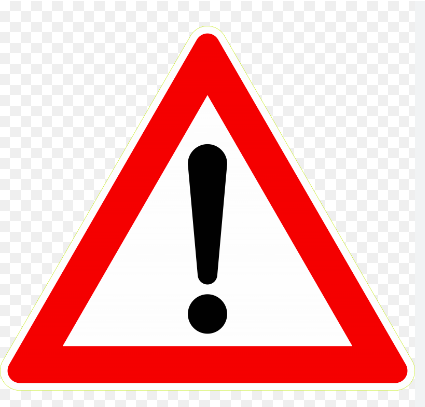 Question 15
« Un quadrilatère est une figure qui a quatre côtés »

1) Dans quel article trouve-t-on cette phrase?	......................
2) Fais un croquis d’un quadrilatère
Question 16
Dans quel axe thématique on explique la notion de 
produit? ............................

Complète la phrase

On explique la notion de rotation dans l’axe thématique 
.............................. et plus précisément dans le chapitre 
......................... ...
Question 17 (difficile)
L’article 50 traite des unités d’aire. 

Quels sont les noms exacts de ces deux  figures représentés? 




	.....................................................      	.....................................................

Dans mon aide-mémoire, sont-elles en taille réelle? Vérifie et justifie

...........................................................................................................................................................
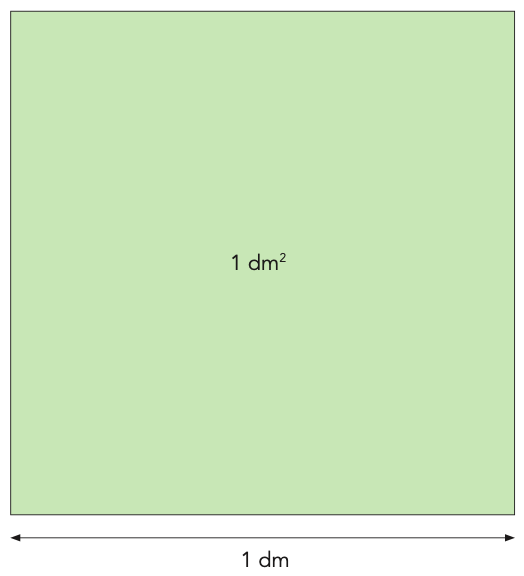 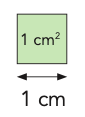 Question 18
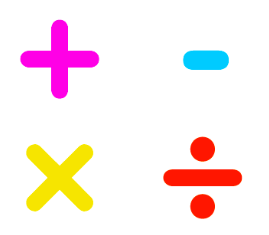 Comment appelle-t-on le résultat des 4 opérations?
Question 19
J’ai oublié la signification de > et <: plus grand ou plus petit?

Dans quel article trouve-je des explications? ................

2) 	Recopie un exemple proposé dans l’article

..............................................................................................
Question 20 (8ème année)
Sais-tu reconnaître les chiffres dans un grand nombre?

Voici un nombre:	 2’109’876’543, 21

Quel est le chiffre des CM? ................................

Quel est le chiffre des d (dixièmes)? ..........................

Quel est le chiffre des Mio?.............................

Quel article de ton aide-mémoire peut t’aider? ............
Question 21
En suivant l’exemple dans ton aide-mémoire, montre que 
cette figure est non convexe. 




Dans quel article as-tu trouvé la réponse? ..............
Question 22
Quelles sont les 3 particularités d’un triangle équilatéral?

1) ............................................................................

2) ............................................................................

3) ............................................................................

Dans quel article as-tu trouvé la réponse? ..............
Question 23 (difficile)
Les unités de mesures ont des préfixes: déci..., centi..., milli..., kilo...
Recopie les informations suivantes à la bonne place dans le tableau: 

















Dans quel article as-tu trouvé la réponse? ..............
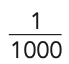 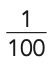 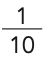 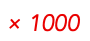 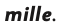 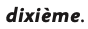 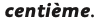 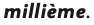 Question 24 (difficile)
Est-ce que 534 est un multiple de 3?
Justifie à l’aide de ton aide-mémoire

...............................................................................
...............................................................................
...............................................................................
...............................................................................

Dans quel article as-tu trouvé la réponse? ..............
Question 25 (difficile)
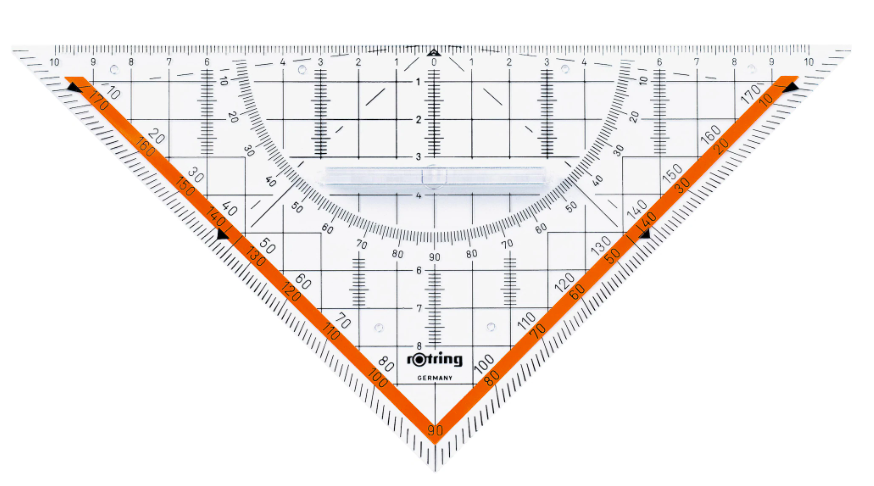 Quelles sont les trois principales caractéristiques d’un triangle 
rectangle isocèle?

1...................................................................................................................

2...................................................................................................................

3...................................................................................................................

Dans quels articles as-tu trouvé la réponse? ..............
Question 26
Quels sont les points communs et les différences entre un pavé droit et 
un cube?







Dans quels articles as-tu trouvé la réponse? ..............
Question 27 (par Gabriel Lefèvre)
Je ne sais plus comment construire des droites parallèles

1) Dans quel article trouve-je « la rèf »? ................

2) Construis ci-contre
deux droites parallèles
Question 28 (difficile)